Apr. 2024
Project: IEEE P802.15 Working Group for Wireless Specialty Networks (WSN)

Submission Title: UWB channel numbering
Source: 	Panpan Li, Lei Huang, Bin Qian, Rojan Chitrakar, David Xun Yang (Huawei Technologies)
Address : [Huawei Bantian Base, Longgang District, Shenzhen, 518129 China]
E-Mail:    [lipanpan25@huawei.com]	
Re: 	Task Group 4ab: UWB Next Generation for 802.15.4
Abstract:  [UWB, channel numbering]
Purpose:  
Notice:	This document has been prepared to assist the IEEE P802.15.  It is offered as a basis for discussion and is not binding on the contributing individual(s) or organization(s). The material in this document is subject to change in form and content after further study. The contributor(s) reserve(s) the right to add, amend or withdraw material contained herein.
Release:	The contributor acknowledges and accepts that this contribution becomes the property of IEEE and may be made publicly available by P802.15.
Slide 1
Panpan Li, Huawei
Apr. 2024
CIDs
Slide 2
Panpan Li, Huawei
Apr. 2024
Background
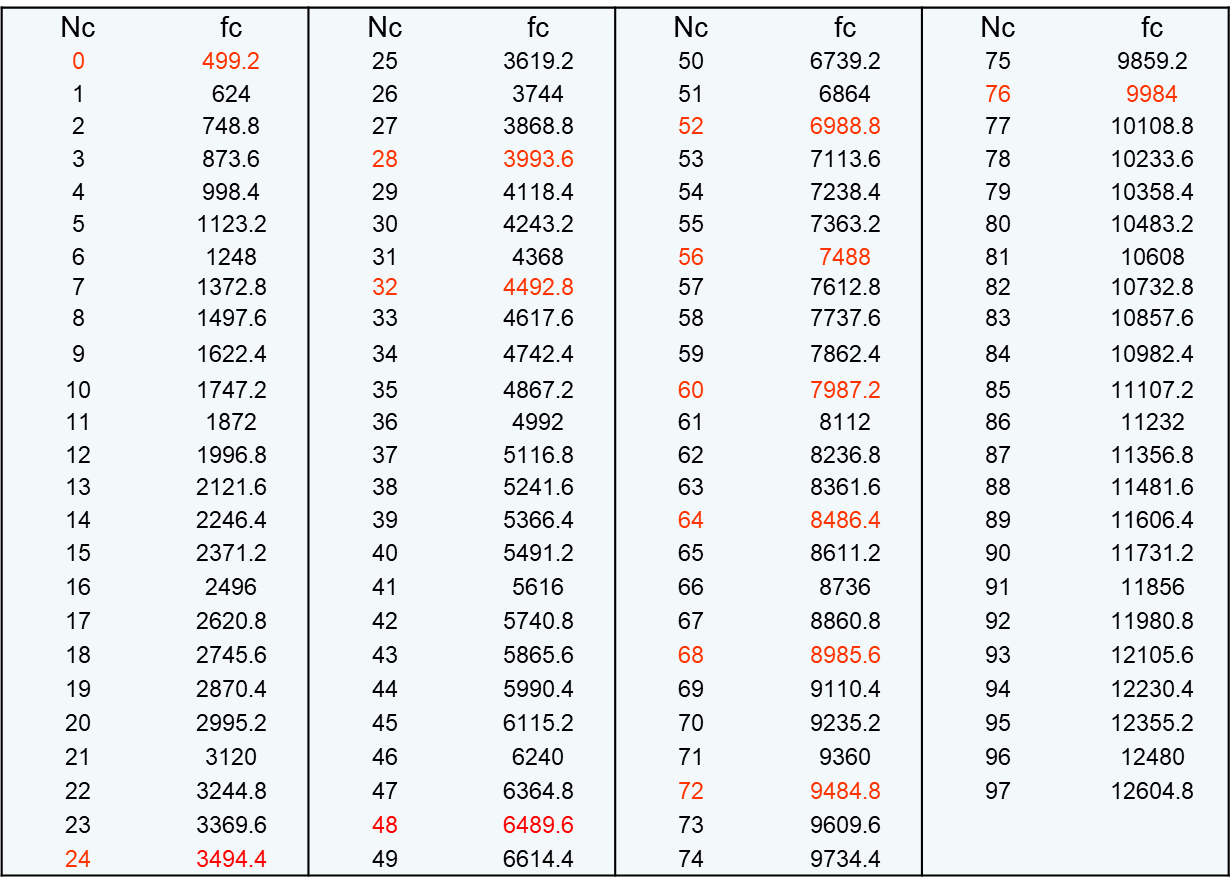 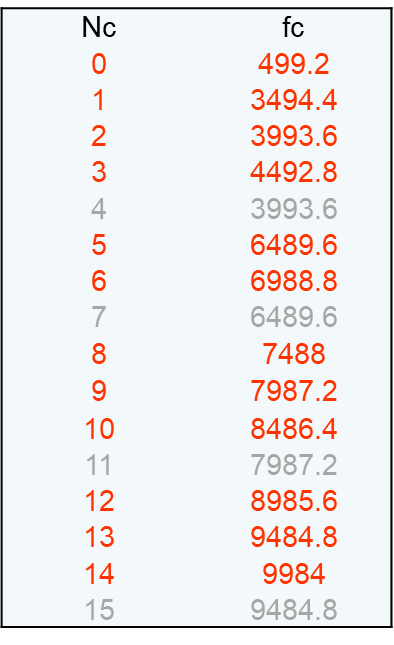 contradiction
Same center frequencies have different numbers!
HRP UWB PHY bands in 802.15.4-2020
Slide 3
Panpan Li, Huawei
Apr. 2024
Background
Slide 4
Panpan Li, Huawei
Apr. 2024
Why One-to-one Mapping is Preferable?
4ab devices cannot indicate channel numbers out of [0,15] to 4z devices.
For channels with two channel numbers, to make sure that 4z devices can recognize the channel, channel numbers >15 actually won’t be used (then why do we assign them two channel numbers?)
Slide 5
Panpan Li, Huawei
Apr. 2024
Option 1
Slide 6
Panpan Li, Huawei
[Speaker Notes: 保留现有number不变，新增的从16开始编]
Apr. 2024
Option 2
Slide 7
Panpan Li, Huawei
[Speaker Notes: 保留现有编号，新增的从16开始编，遇到现有信道跳1个number]
Apr. 2024
Summary
We slightly prefer option 1, since it has continuous numbers.
Slide 8
Panpan Li, Huawei
Apr. 2024
Thank You
Slide 9
Panpan Li, Huawei